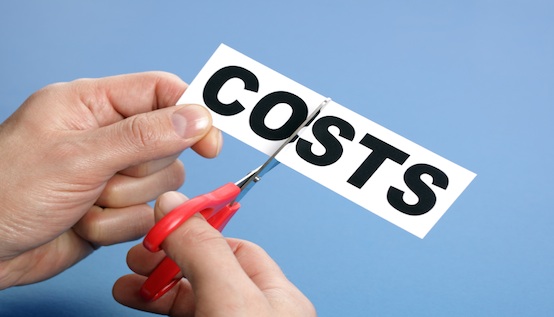 FUNKCIJE KRATKOROČNIH TROŠKOVA
Pojmovna razgraničenja
Izdaci (izlaz novca iz preduzeća)





Rashodi (odliv imovine, stvaranje obaveza)
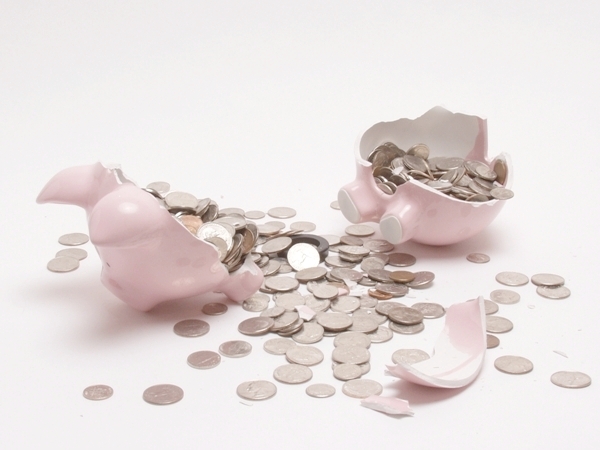 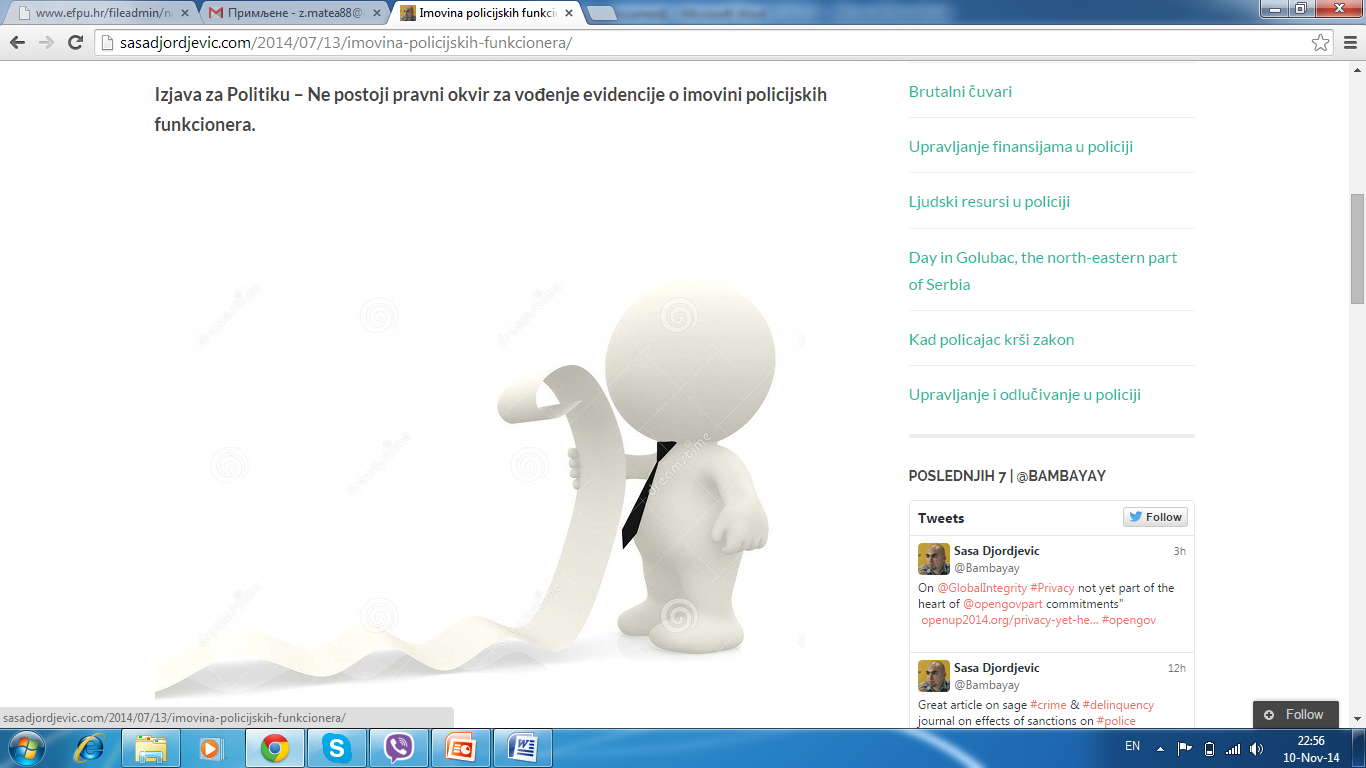 Pojmovna razgraničenja
Utrošci (fizičko trošenje faktora proizvodnje u poslovnom procesu radi stvaranja učinaka)




Troškovi (vrijednosni izraz trošenja faktora proizvodnje u poslovnom procesu radi stvaranja učinaka)
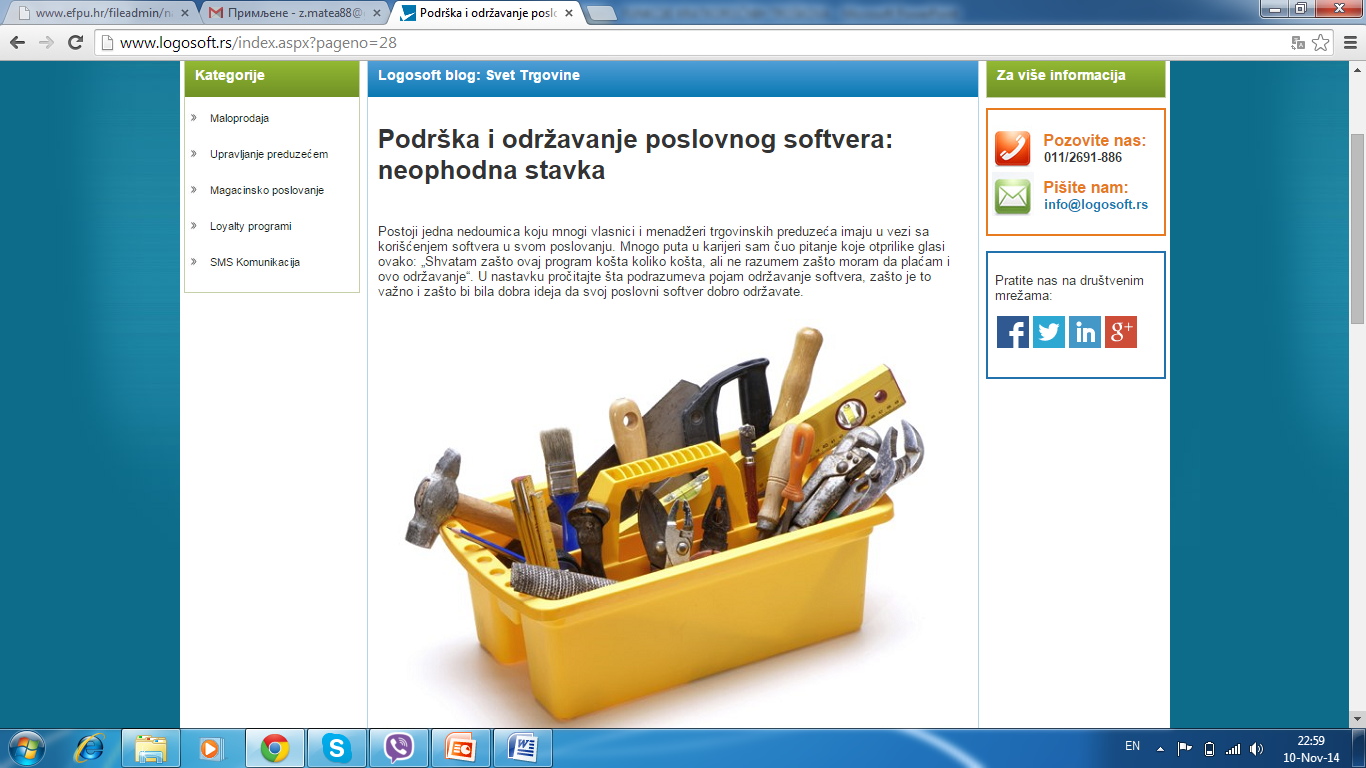 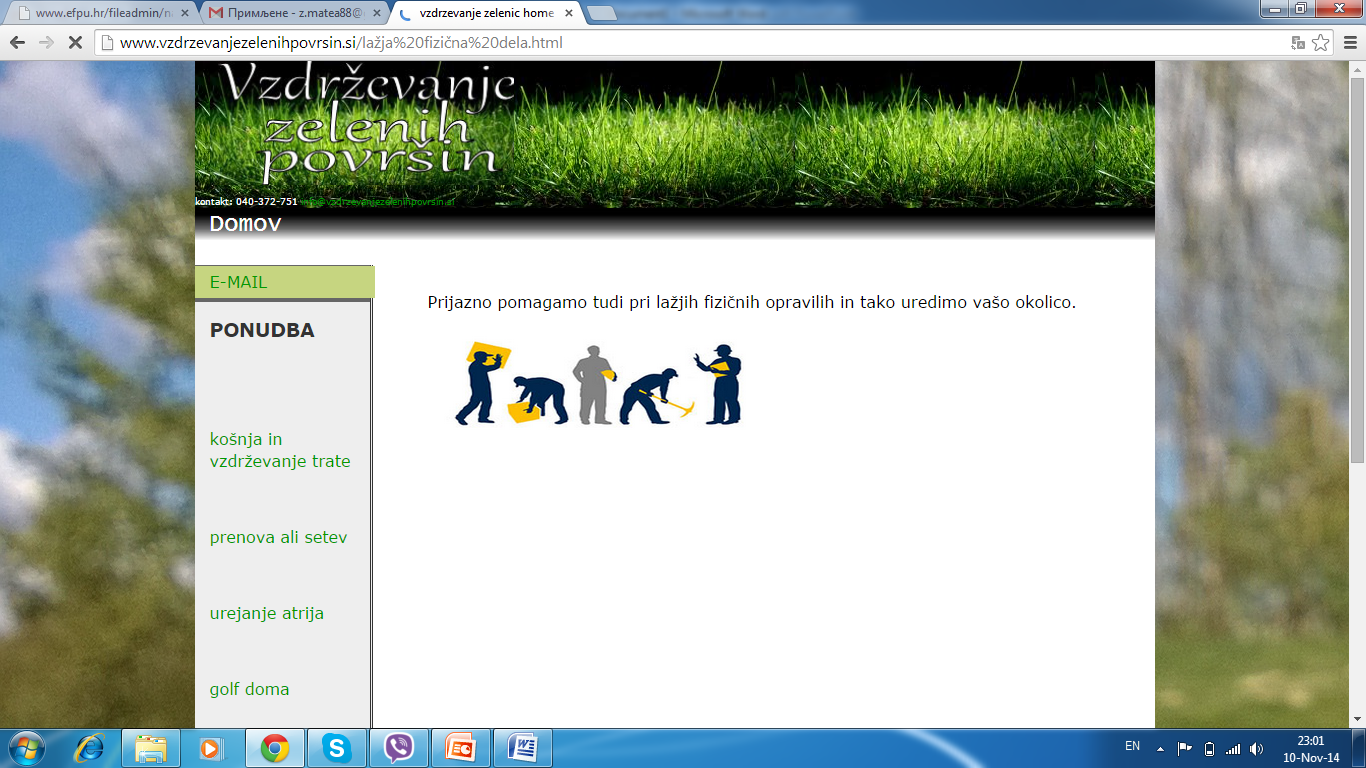 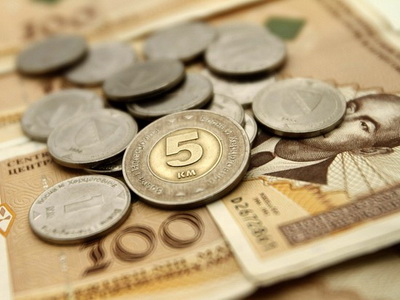 Troškovi uslovljeni obimom proizvodnje
Fiksni troškovi (amortizacija obračunata primjenom vremenske metode, troškovi održanja, osiguranja, najamnine...)

Relativno fiksni troškovi (troškovi materijala za održavanje, tehničke kontrole, rada i pripreme i završne faze proizvodnje...)

Varijabilni troškovi (troškovi sirovina, energije, nadnica, transporta...)
Reagibilnost (osjetljivost) troškova
Reagibilnost troškova - odnos dinamike troškova i dinamike proizvodnje u posmatranom vremenskom periodu

Koef.reagibilnosti = %∆Cost/%∆Q =
				        =(T2-T1)/T1 /(Q2-Q1)/Q1
	
				 ∆Cost                                   ∆Q
Tumačenje datog koeficijenta reagibilnosti
	 (<1,>1,=1, =0)
Reagibilnost (osjetljivost) troškova - zadatak
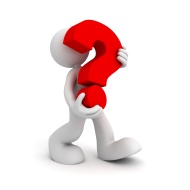 Preduzeće “A” je povećalo obim proizvodnje sa 1200 na 1500 jedinica proizvoda što je dovelo do rasta ukupnih troškova sa 15.400 KM na 18.400 KM. Izračunati i tumačiti reagibilnost ukupnih troškova.



	Rješenje: Koeficijent reagibilnosti je 0.78.
Ukupni troškovi – kratki rok
TC = f(Q,T, Pf, K)

TC= a +bQ-cQ2+dQ3
			a-fiksni troškovi
			bQ-cQ2+dQ3 – varijabilni troškovi


Ostali oblici funkcije troškova:
TC= a +bQ         - linearna funkcija
TC= a +bQ+cQ2  - kvadratna funkcija
Ukupni, prosječni i granični troškovi
Ukupni trošak (Total Costs,TC)	
Prosječni ukupni trošak (Average Total Costs, ATC)
Prosječni fiksni trošak (Average Fixed Costs, AFC)	
Prosječni varijabilni trošak (Average Variable Costs, AVC)	
Marginalni (granični) trošak (Marginal Costs, MC)
TC=TFC+TVC
AC= TC/Q= AFC+AVC
AFC= TFC/Q
AVC= TVC/Q
MC= ∆TC/∆Q = ∆TVC/∆Q
Ukupni troškovi
TC, TFC i TVC
Grafički i tabelarni prikaz linearne funkcije TC, kao i TVC i TFC
Grafički i tabelarni prikaz kvadratne funkcije TC, TVC i TFC
Grafički i tabelarni prikaz kubne funkcije TC, kao i TVC i TFC
Prosječni ukupni troškovi
ATC, AFC i AVC
Grafički i tabelarni prikaz AC, na osnovu date linearne funkcije TC=100+50Q
TC=100 +50Q
Grafički i tabelarni prikaz AC, na osnovu date kvadratne funkcije TC=100+50Q + 6Q2
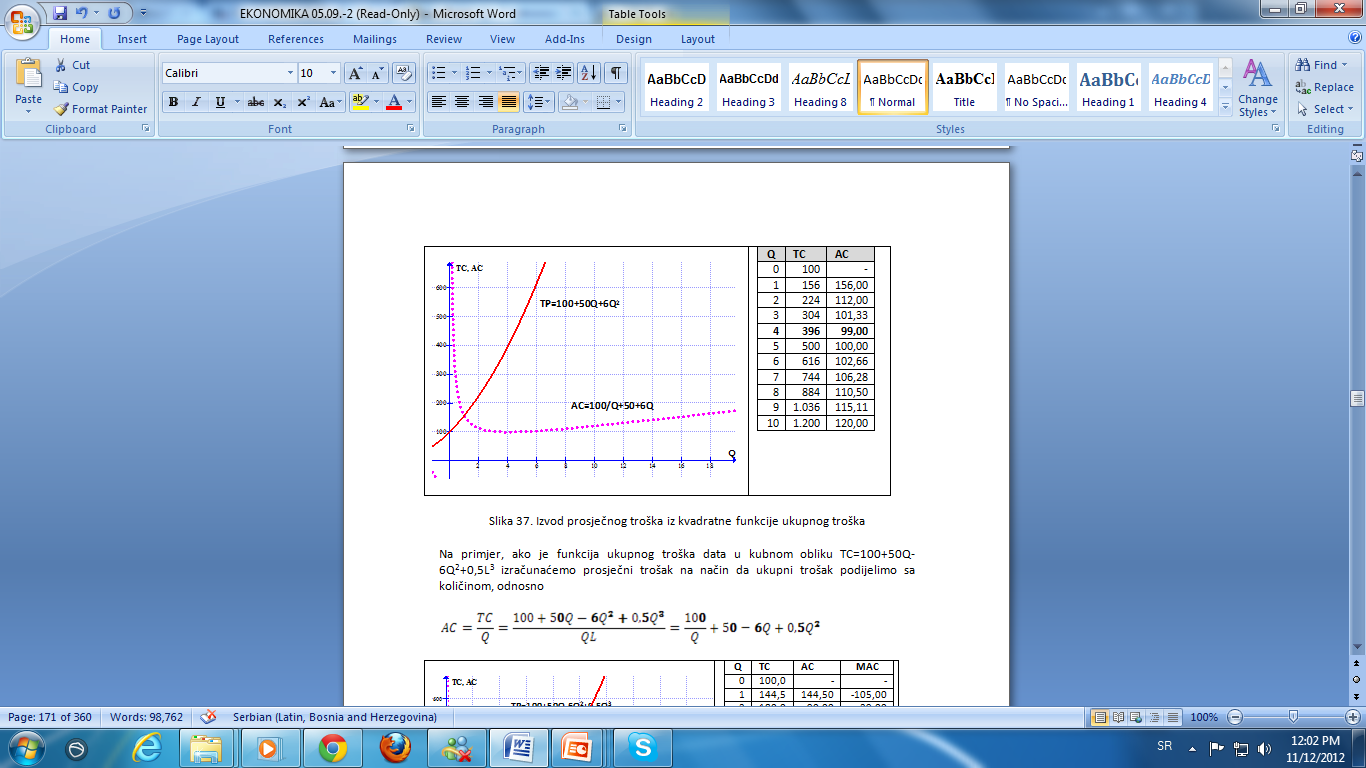 TC=100 + 50Q + 6Q2
Grafički i tabelarni prikaz AC, na osnovu date kubne funkcije TC=100+50Q - 6Q2 + 0.3Q3
TC=100 +50Q - 6Q2 + 0.3Q3
Ukupni fiksni troškovi i prosječni fiksni troškovi
TFC i AFC
Grafički i tabelarni prikaz ukupnih fiksnih troškova u funkciji kapaciteta
Grafički i tabelarni prikaz prosječnih fiksnih troškova u funkciji kapaciteta
Ukupni relativno fiksni troškovi i prosječni relativno fiksni troškovi
RFC i ARFC
Grafički prikaz relativno- fiksnih troškova
Grafički i tabelarni prikaz prosječnih relativno- fiksnih troškova
Ukupni varijabilni troškovi i prosječni varijabilni troškovi
TVC i AVC
Grafički i tabelarni prikaz ukupnih proporcionalnih i prosječnih varijabilnih troškova
Grafički i tabelarni prikaz ukupnih progresivnih i prosječnih varijabilnih troškova
Grafički i tabelarni prikaz ukupnih degresivno - progresivnih i prosječnih varijabilnih troškova
Granični (marginalni) troškovi
MC
Grafički i tabelarni prikaz graničnih troškova, na osnovu date linearne fukcije TC=100+50Q
MC=(TC)’ – određivanje jednačine MC
Grafički i tabelarni prikaz graničnih troškova, na osnovu date kvadratne funkcije TC=100+50Q+6Q2
Grafički i tabelarni prikaz graničnih troškova, na osnovu date kubne funkcije TC=100+50Q-6Q2+0.5Q3
Međuzavisnost ukupnih, prosječnih i graničnih troškova
Grafiki prikaz međuzavisnosti funkcije ukupnih, prosječnih i graničnih troškova
Primjer 1Linearna funkcija troškova
Primjer 2Kvadratna funkcija
Primjer 3Kubna funkcija
Primjer 4
Povezanost proizvodnje i troškova
Grafički i tabelarni prikaz povezanosti proizvodnje i troškova (primjer linearnih funkcija)
Grafički i tabelarni prikaz povezanosti proizvodnje i troškova (primjer nelineranih funkcija)
Grafički i tabelarni prikaz povezanosti MP i MC (primjer nelinearnih funkcija)
Grafički i tabelarni prikaz povezanosti AP i AVC (primjer nelinearnih funkcija)
Povezanost proizvodnje i troškova
APL i AVC – “kao slika u ogledalu” ?
МPL i MC – “kao slika u ogledalu” ?
H: w ili (PL) - cijena rada - konstantna u posmatranom       
      periodu 
Rješenje:
TVC= PL *L
	  APL=TP/L≡Q/L
	  AVC=TVC/Q= PL *L/Q           ⇒ AVC= PL /APL
TVC= PL *L
	   MPL=ΔTP/ΔL≡ΔQ/ΔL
     MC= ΔTVC/ΔQ= ΔL*PL /ΔQ  ⇒ MC= PL /MPL
Kapacitet preduzeća
AC kriva
MC=AC, Q* pri kome su AC minimalni – kapacitet preduzeća

Q<Q*  ?
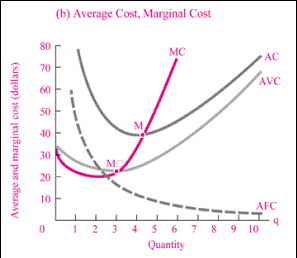 Zadaci za vježbu
TC=360+40Q-10Q2+0.5Q3
TC=360+40Q+10Q2
TC=360+40Q
TC=120+50Q-10Q2+Q3
TC=250 000+1000Q-5Q2+1.2Q3
TC=160+16Q-0.1Q2+0.02Q3
TC=3 000+1 000Q+0.003Q2+0.01Q3
TC=100+60Q-3Q2+0.1Q3
TC=50+16Q-2Q2+0.25Q3
TC=20+2Q-0.5Q2+0.1Q3
TC=170+22Q-1.5Q2+0.03Q3
TC=100+60Q-5Q2+0.7Q3
Primjer 1
Date su funkcije AFC=160/Q i MC=16-0.2Q+0.03Q2. Naći TPL i TVC, označiti ih na grafiku i objasniti njihovu povezanost.
Primjer 2
Data je funkcija TC=120+50Q-10Q2+Q3.Naći jednačine MPL i APL, označiti ih na grafiku te objasniti njihov odnos.
Primjer 3
Date su funkcije MC=50-10Q+3Q2 i TFC=120. Naći jednačinu funkcije TC, označiti TC i MC na grafiku te objasniti njihov odnos.
Primjer 4
Date su funkcije AFC=20/Q i APL=20+0.5L-0.1L2. Naći jednačine MC i AVC, označiti ih na grafiku te objasniti njihov odnos.
Primjer 5
Date su funkcije 
MC=50-12Q+1.5Q2 i
AFC=100/Q. Naći 
TC, TVC, AC, označiti
ih na grafiku i 
objasniti odnos 
između funkcija u
intervalu 0≤Q ≤ 8.
Primjer 6
Izračunati TC, AVC i MC za date vrijednosti Q, te objasniti odnose između ovih veličina u intervalu
   0≤Q ≤ 10.
Hvala na pažnji!